Unit 3
Could you please tell me where the restrooms are?
第4课时
WWW.PPT818.COM
A  教材要点回归
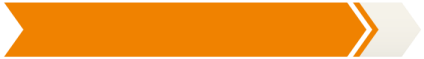 Ⅰ.从方框中选单词填空
 
1.What ________ do you have, Sally?
2．The man told us a wrong ________. We should turn right.
3．Could you tell me your ________？ We can't find the way to your home.
direction, requests, correct, politely, address
requests
direction
address
4．We should speak to the old  ________ at any time.
5．It was impossible that he could give the ________ answer to this question because he didn't listen to the teacher.
politely
direction, requests, correct, politely, address
correct
Ⅱ.用所给单词的适当形式填空
1．It's ________(polite) of you to smoke in public.
2．With  ________(who) do you want to talk when you are sad or lonely?
3．It's too direct  ________(say) your new geography teacher is so pretty.
impolite
whom
to say
4．There is a ________(park) lot over there to park your car.
5．The  ________(speak) at the meeting are all excellent, so I like all of their speeches.
parking
speakers
Ⅲ.根据汉语意思完成句子
1．我们必须要学会如何在困境中求助。
We must learn how  ________  ________  ________ help when we're in trouble.
2．明天我们是否举办运动会视天气而定。
Whether we will have a sports meeting tomorrow  
________  ________ the weather.
to                 ask                  for
depends           on
3．好像没有人知道这个问题的正确答案。
It ________ ________ nobody knows the right answer to this question.
4．我们可以把这个话题引入一场热烈的讨论中。
We can  ________ this topic  ________  a heated discussion.
5．你能告诉我去最近的医院的路吗？
Could you please tell me  ________  ________  ________ the nearest hospital?
seems             that
lead                                   into
the                 way                 to
B  知识综合运用
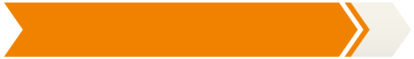 Ⅳ. 单项填空
(　　)1.Sally has planned to spend more time  ________ her grandparents during the holidays.
A．on  		B．in  		C．with  		D．at
C
(　　)2.—What did your teacher teach you yesterday?
—He taught us  _____ to use some important words.
A．what  				B．why
C．whether  			D．how
D
[解析] 考查连接词。句意：“你们的老师昨天教你们什么了？”“他教我们________使用一些重要的单词。”根据句子结构可知，这里的连接词表示使用单词的“方式，方法”，因此要用疑问词how，故选D。
(　　)3.—Which one do you want of the two books?
—________. I have too much work and have no time to read them.
A．Each  					B．Neither
C．Both  					D．All
B
[解析] 考查不定代词。句意：“这两本书你想要哪一本？”“________。我工作太多，没时间看。”each意为“(两个或两个以上中)每一个”；neither意为“两个都不”；both意为“两个都”；all意为“(三个或三个以上)都”。根据下文的句意“没时间看”可知两本书都不要，故选B。
(　　)4.—Hi, Amy, you live on Center Street. Can you tell me_______？
—Sure. There is one called Grandma's Home. 
A．where it is		B．how I can get there
C．if there is a restaurant on it   D．when to get there
C
[解析] 考查情景交际和宾语从句的用法。句意：“你好，埃米，你住在中心街。你能告诉我________吗？”“当然可以。有一家名叫‘外婆家’的饭店。”由答语中的“There is one”可知问句是在询问中心街上有没有饭店，故用连词if引导宾语从句。故选C。
(　　)5.My mother can't go to work today. That is ________ she is 
seriously ill.
A．how  					B．why 
C．because  					D．what
C
[解析] “she is seriously ill”是“我妈妈不能去上班”的原因，故选C。
(　　)6.Try to guess its meaning when you meet a new word. Don't ________ your dictionary all the time.
A．work on  					B．try on
C．keep on  					D．depend on
D
[解析] work on意为“致力于”；try on 意为“试穿”；keep on 意为“继续”；depend on意为“依赖，取决于”。根据句意可知选D。
(　　)7.[2017·常州]—Could you tell me how to behave politely in public in the UK?
—Yes.  ________， you should keep your voice down and always queue.
A．After all  				B．First of all
C．In all  					D．At all
B
[解析] 考查副词短语。句意：“你能告诉我在英国如何在公共场合表现得有礼貌吗？”“好。________，你应当放低声音，并且总是要排队。”after all意为“毕竟”；first of all意为“首先”；in all意为“总共”；not…at all意为“一点儿也不”。回答上文的“如何表现得有礼貌”，用first of all表示次序、顺序上的“首先”，符合句意。
(　　)8.—Are you going camping this afternoon?
—A typhoon is coming. I'm not sure ________ the road to the mountains will be closed.
A．which  					B．what
C．whether  					D．why
C
[解析] 考查宾语从句引导词的用法。句意：“今天下午你去野营吗？”“台风就要来了。我不确定通往山上的道路是否会封锁。”which意为“哪一个”；what意为“什么”；whether意为“是否”；why意为“为什么”。由句中的“I'm not sure”可知选C。
Ⅴ. [2018·乌鲁木齐]完形填空
I am crazy about traveling abroad. Last year, I took a trip to Toronto __1__. Those nights, I stayed in a youth hostel(青年旅社). For me, hostels are places __2__ I can meet and talk to different people. It's great fun for me. During the stay in the hostel, I met two girls, one from Brazil and __3__ from Slovakia. We three had very relaxing talks together. We shared our personal travel experiences and the interesting people we met with one another.
The girl from Brazil was a lawyer(律师) who helped people __4__ their family problems. She was taking a trip to Canada all by herself. The girl from Slovakia had great interest __5__photography. As I was a photography fan__6__， we ended up talking about how to take perfect photos by using a camera.
The best part is that they both became my close friends. Up till now, sometimes we still talk with each other online. Last month, I got some photos from the Brazilian girl. To my __7__， she already had a baby daughter! In the photos their big smiles made them look like __8__ people in the world. I was so glad for her. And it's such a great thing to know that there are people__9__ you from far away. Though you may just meet each other for __10__ of hours, you have someone caring about you in the other side of the world. And I think that's the fantastic part of traveling.
(　　)1.A.lonely  			B．alone
C．one  			D．yourself


(　　)2.A.that  				B．which
C．when  			D．where
B
[解析] lonely意为“孤独的”；alone意为“单独；独自”；one意为“某个”；yourself意为“你自己”。结合下文可知是作者独自去了多伦多，故选B。
D
[解析] 句意：对我来说，招待所是我可以和不同的人见面和交谈的地方。places为先行词，且在从句中作地点状语，故关系词用where。
(　　)3.A.the other  			B．the others
C．another  			D．Other


(　　)4.A.discuss  			B．share
C．solve  			D．find
A
[解析]由前半句“I met two girls”可知，“我”遇见了两个女孩，两个中的“另一个”用the other。
C
[解析]根据句意“来自巴西的那个女孩是一名律师，帮助别人解决家庭问题”可知应选C。
(　　)5.A.about  				B．in
C．to  					D．with
B
[解析] 句意：来自斯洛伐克的女孩对摄影很感兴趣。have (an) interest in是固定短语，意为“对……感兴趣”，故选B。
(　　)6.A. also  				B．either
C．neither  			D．as well
D
[解析] 由上句“来自斯洛伐克的女孩对摄影感兴趣”可知该句意为“我也是一个摄影迷”。neither意为“两者都不”；also, either和as well都表示“也”，但是also常用于肯定句句句中，either用于否定句句尾，as well用在肯定句句尾。故选D。
(　　)7.A.surprised  				B．surprising
C．surprise  				D．Surprises

(　　)8.A.beautiful  				B．more beautiful
C．most beautiful  			D．the most beautiful
C
[解析] to one's surprise为固定短语，意为“令某人感到惊讶的是”，故选C。
D
[解析] 句中的“in the world”属于表示比较的范围，应用最高级，故选D。
(　　)9.A.remembering  			B．to remember
C．remembered  			D．remember
A
[解析] “there be sb/sth doing sth”表示“有人/物正在做某事”，故选A。
(　　)10.A.a few  			B．a bit
C．a couple  		D．a little
C
[解析] 根据第一段可知“我”是在旅途中偶然认识了两个异国的女孩，可知时间很短，故此句意为“虽然你们只认识了几个小时，但是……”。故用a couple of表示“几个”，选C。
Ⅵ.任务型阅读
Just as in face­to­face communication, there are some basic rules of behavior that should be followed on the Internet. The basic rule is simple: treat others in the same way you would want to be treated. Imagine how you'd feel if you were in the other person's shoes.
For anything you're about to send, ask yourself, “Would I say that to the person's face？” If the answer is no, rewrite and reread. If someone in the chat room is rude to you, you needn't fire back. You should either ignore(不理睬) the person or use your chat software to block his or her messages. Remember to respect the beliefs and opinions of others in the chat room.
Everyone was new to the network once. Offer advice when asked by newcomers, as they may not be sure what to do or how to communicate. When someone makes a mistake, be kind to it. If you do decide to tell someone about the mistake, point it out politely. At the same time, if you find you are wrong, be sure to correct yourself and apologize to those that you have offended(冒犯). It is impolite to ask others personal questions such as their age, sex and family. Unless you know the person very well or you are both comfortable with sharing personal information, don't ask such questions.
1、2题完成句子；3题简略回答问题；4题找出并写下全文的主题句；5题将文中画线句子译成汉语。
1．Treat others ________________ you would want to be treated.
2．When someone makes a mistake，__________________________________________.
3．Is it polite to ask others personal questions?
_____________________________________________________
in the same way
be kind to it
No, it isn't.
Just as in face­to­face communication, there are some basic rules of behavior that should be followed on the Internet.
4．_____________________________________________________
_____________________________________________________
5．_____________________________________________________
记得要尊重聊天室里其他人的信仰和观点。
谢 谢 观 看！